„Edukacja przyszłości w Nałęczowie”
Zespół Szkół Nr2 w Nałęczowie
Ul. B.Prusa 13
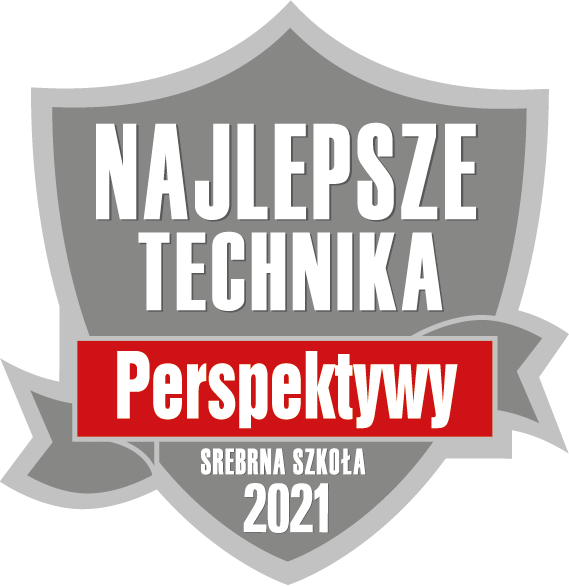 Edukacja przyszłości w Nałęczowie RPO WL 2014-2020  realizowany 01.08.2018 – 31.08.2021
we współpracy z Lubelskim Ośrodkiem Samopomocy i Puławskim Parkiem Naukowo-Technologicznym
Cel projektu:Zwiększenie szans na zatrudnienie  uczniów szkół zawodowych poprzez poprawę efektywności kształcenia zawodowego w regionie
Projekt dla uczniów szkół zawodowych
W ramach projektu odbywały się bezpłatnie:
14 kursów kwalifikacyjnych i szkoleń doskonalących dla uczniów - 
20 warsztatów w PPNT dla 20 uczniów
4 studia podyplomowe dla nauczycieli
9 szkoleń doskonalących dla nauczycieli
Szkoła uzyskała wyposażenie pracowni i sprzęt
Do kształcenia w zawodzie technik informatyk  - wartość 55.600  zł
Technik ekonomista – 105.750 zł
Technik hotelarstwa i obsługi turystycznej – 65.000 zł
Wyposażono:- 3 pracownie w komputery i laptopy 45 szt. - projektory multimedialne- ekrany i tablice- drukarki, kserokopiarki i urządzenia wielofunkcyjne do drukowania i kopiowania- urządzenia techniczne do kształcenia w zawodach (niszczarki, bindownice, radio, telefon z faksem, wyposażenie jednostki mieszkalnej pracowni hotelarskiej,  apteczki, i in.
55 uczniów odbyło staże u pracodawców  w ramach których uzyskali wynagrodzenie 1900 zł i zwrot kosztów dojazdu 
10 uczniów odbyło kurs na prawo jazdy
6 uczniów kurs operatora wózków widłowych
Warsztaty w PPNT dla uczniów kształcących się w zawodzie technik Informatyk
Cykl 16 spotkań podczas których uczniowie mogli zapoznać się z najnowszymi technologiami IT
Warsztaty w PPNT dla uczniów w zawodzie Technik informatyk
Zapoznanie z drukarką 3D
Modelowanie 3D
Bardzo atrakcyjne były kursy z: Grafiki komputerowej (150 godz.),Projektowania stron www,Programowanie w języku Jawa,  obsługi systemu zarządzania bazą danych
Uczniowie technikum ekonomicznego i hotelarstwa uczestniczyli w szkoleniach takich jak:
Animator czasu wolnego,
 Kurs asystencko-sekretarski z językiem angielskim
Obsługa kas fiskalnych
 Kelner i barista
 Animator czasu wolnego
 Kurs na wychowawców kolonijnych
 Obsługa kas fiskalnych
Wartość kursów, szkoleń i staży dla uczniów wyniosła 177. 400 zł
Wartość projektu
692.987 zł
Dziękuję za uwagę
Jolanta Bogusz-Pecio
Szkolny koordynator projektu